Документы
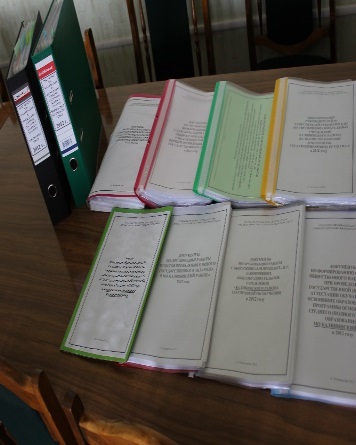 Систематизация документов:
по годам;
по уровням (федеральные, региональные, муниципальные и школьные);
по направлениям деятельности (ИРР, Итоговое собеседование, обучающиеся в ОВЗ, дети-инвалиды, инвалиды и пр.)
Систематизировать документы (материалы) в папке необходимо снизу-вверх, строго по датам – новые документы должны быть сверху. 

В верхнем файле каждой папки должен быть титульный лист
МОНиМП КК
2021
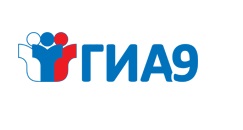 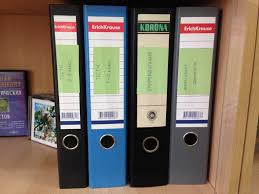 Муниципальные документы разрабатываются в соответствии с требованиями региональных документов, школьные документы – в соответствии с требованиями муниципальных документов
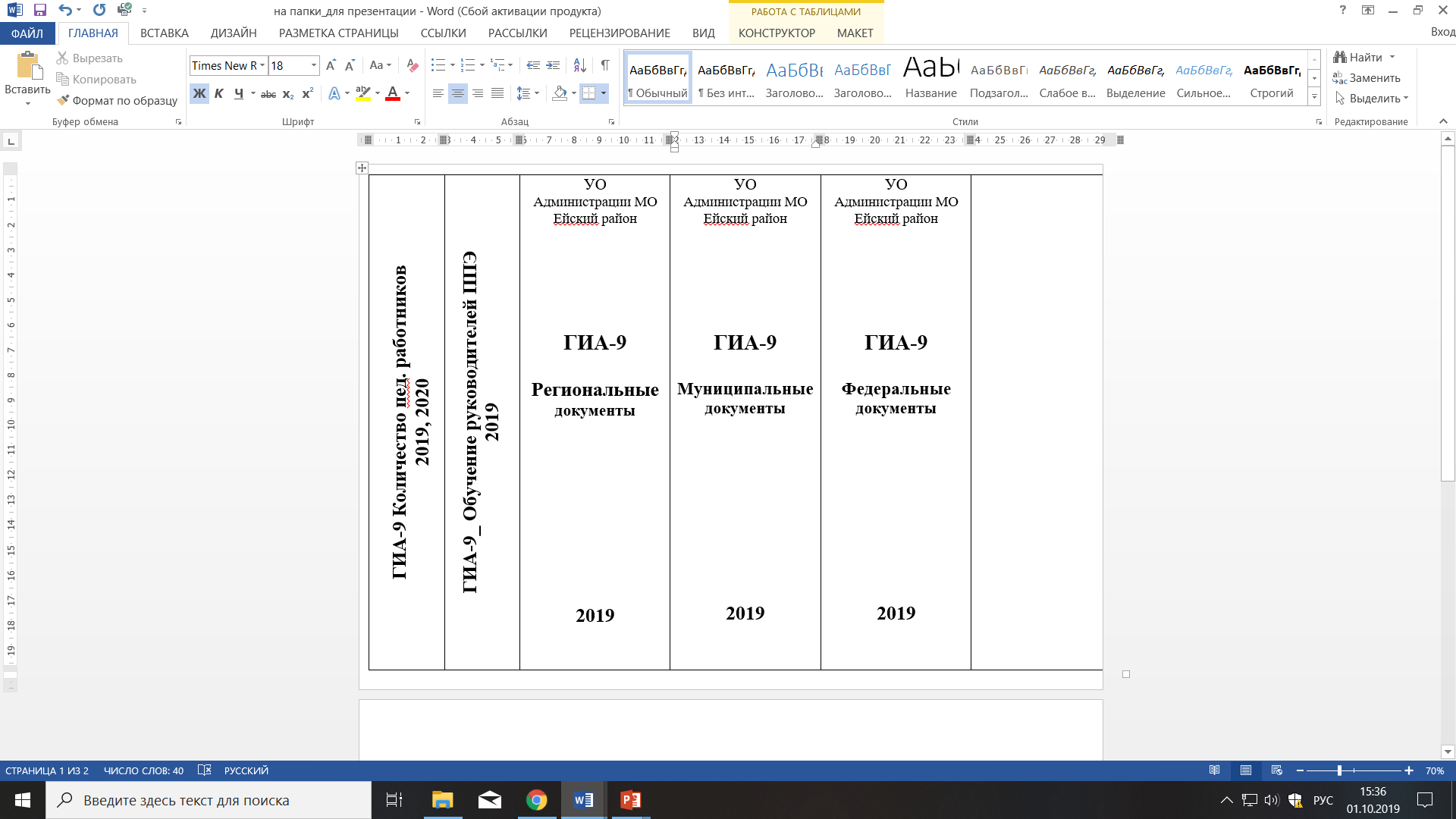 В папках должны быть только действующие документы
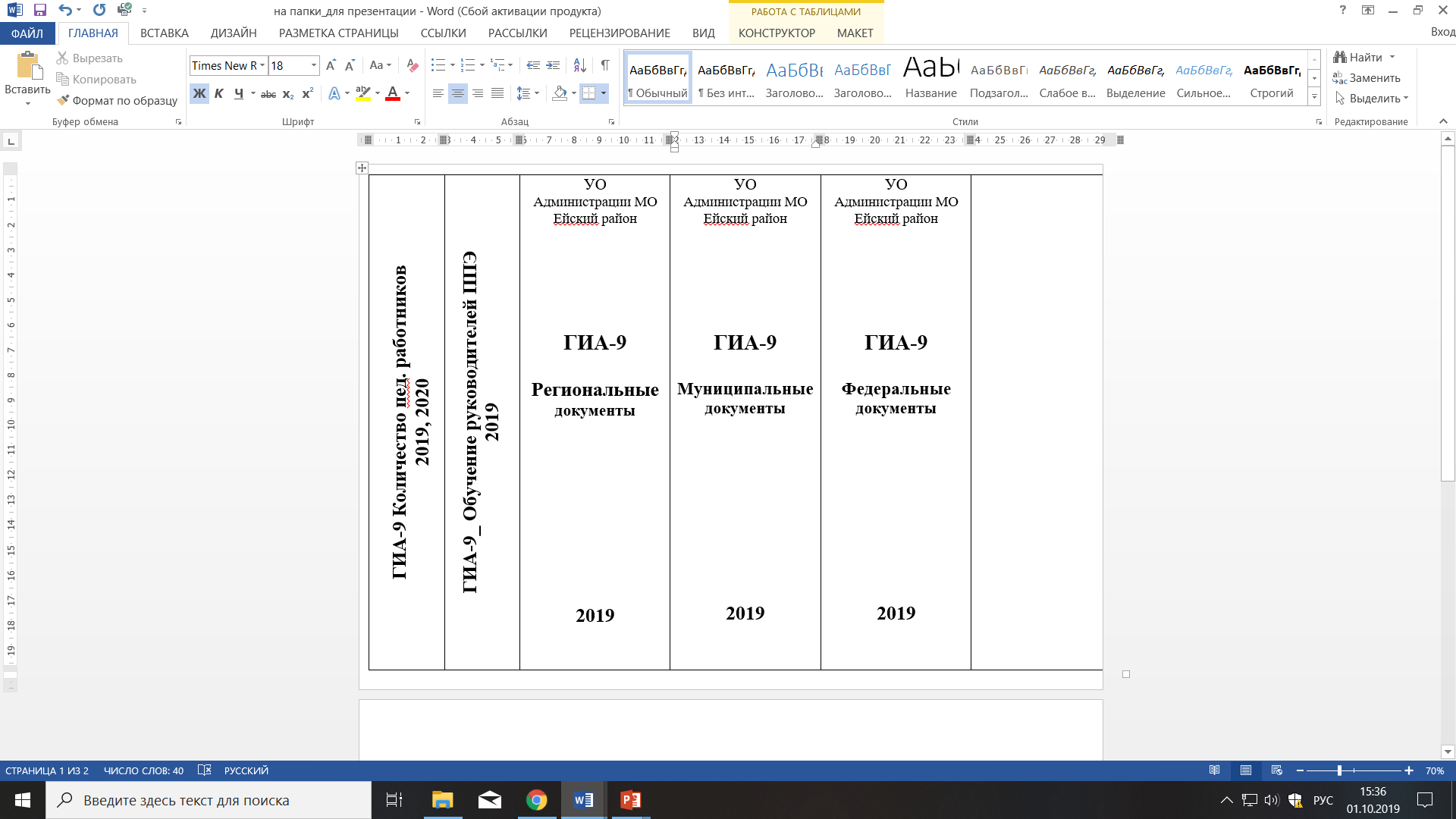 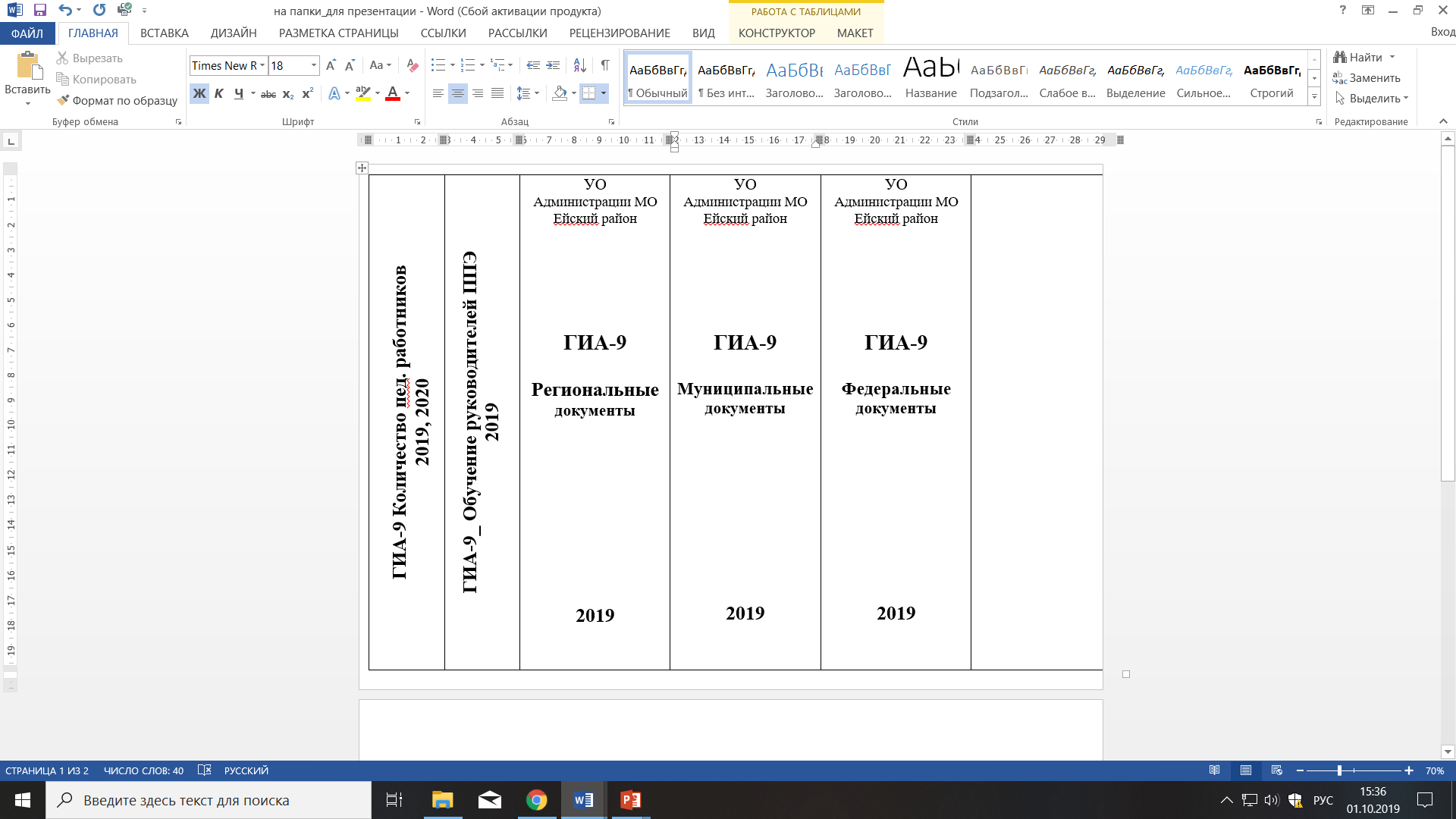 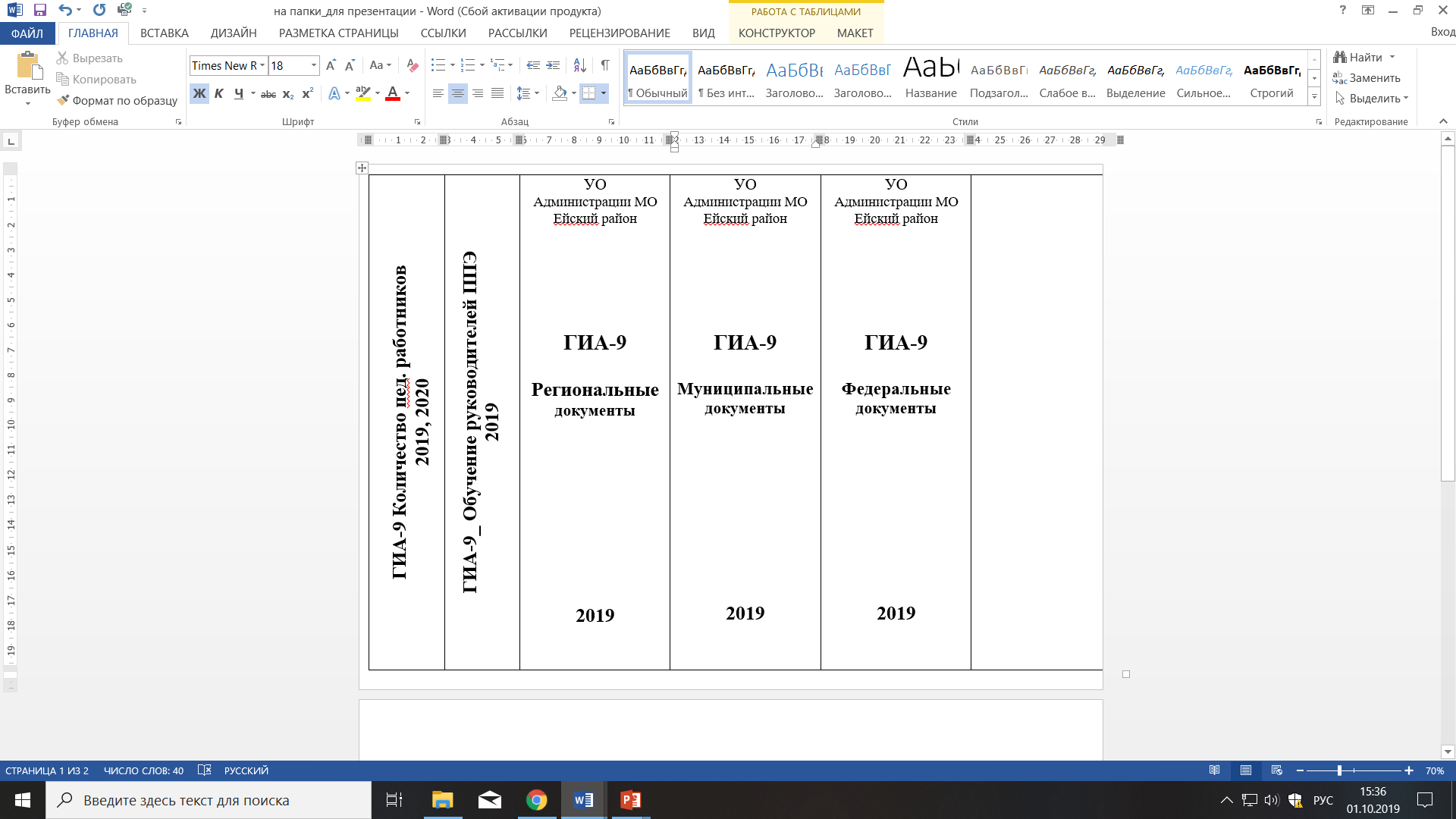 ОО
Документы (материалы) на бумажных носителях должны быть, а в электронном виде могут быть
Федеральные документы
Порядок проведения государственной итоговой аттестации по образовательным программам основного общего образования, утвержденный приказом Минпросвещения России и Рособрнадзора от 07.11.2018 г 
№ 189/1513
2021
Приказ Минобрнауки РФ Об утверждении единого расписания и продолжительности проведения основного государственного экзамена по каждому учебному предмету, перечня средств обучения и воспитания, используемых при его проведении
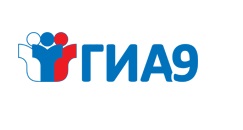 Постановление Правительства РФ от 31.08.2013 № 755«О федеральной информационной системе обеспечения проведения ГИА обучающихся, освоивших основные образовательные программы основного общего и среднего общего образования и приема граждан в образовательные организации для получения среднего профессионального образования»
Методические рекомендации по подготовке и проведению ГИА-9
 (Приложение к письму Рособрнадзора)
Федеральные документы
Постановление Правительства РФ от 31.08.2013 № 755«О федеральной информационной системе обеспечения проведения ГИА обучающихся, освоивших основные образовательные программы основного общего и среднего общего образования и приема граждан в образовательные организации для получения среднего профессионального образования»
2021
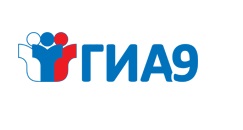 п. 7. Правил ФИС и РИС
за внесение сведений 
в ФИС и РИС и обработку 
содержащейся в них информации;
за обеспечение мер по защите 
информации, содержащейся в 
ФИС и РИС
Руководитель ОИВ
назначает лиц, 
ответственных 
(операторов):
Руководители МОУО

Руководители ОО
назначают лиц, 
ответственных 
(поставщиков):
за внесение сведений в РИС;

за предоставление сведений 
оператору РИС
Федеральные документы
Порядок проведения ГИА-9, утвержденный приказом Минпросвещения России и Рособрнадзора от 07.11.2018 г № 189/1513
2021
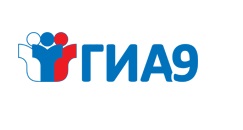 п.1. Порядок определяет формы проведения ГИА, участников, требования к использованию средств обучения и воспитания, средств связи при проведении ГИА, требования к лицам, привлекаемым к проведению ГИА, порядок проверки экзаменационных работ, порядок подачи и рассмотрения апелляций, изменения и (или) аннулирования результатов ГИА.
п.6. Формы ГИА-9: ОГЭ и ГВЭ
п.7. Необходимо сдать 4 экзамена; участники с ОВЗ, дети-инвалиды, инвалиды могут выбрать только 2 обязательных экзамена
п.11. Допуск к ГИА:            1)все годовые отметки не ниже «3»
2) «зачет» за итоговое собеседование по русскому языку
п.12. Заявление на ГИА необходимо подать до 1 марта в «своей» ОО (Заявления регистрируются в каждой ОО в соответствующем журнале
п.14 и п. 15. Изменения перечня указанных в заявлениях экзаменов, а также формы ГИА- оперативно передать заявление в ГЭК
III. Итоговое собеседование по русскому языку: порядок проведения утверждается региональным приказом
Общие сведения о проведении итогового собеседования 
по русскому языку для обучающихся 9-х классов
Сроки проведения итогового собеседования:
10 февраля 2021 года (основной день, вторая среда февраля)
резервные сроки согласно расписанию
2021
Результаты участников ИС 
оценивают эксперты в соответствии с критериями по системе «зачет»/ «незачет»
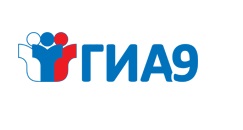 Итоговое собеседование:
начинается в 9.00
продолжительность ИС для каждого участника составляет 15 минут;
для участников с ОВЗ, детей-инвалидов, инвалидов продолжительность увеличивается на 30 минут
для участников с ОВЗ, детей-инвалидов, инвалидов с определенными заболеваниями по рекомендации ПМПК – снижение минимального балла для получения «зачета» (слепые, глухие, с ТНР, РАС)
ответственные 
организаторы ОО
руководитель или заместитель
    руководителя ОО
Комиссия по проведению ИС
экзаменаторы-
     собеседники
педагогические работники, 
обладающие коммуникативными 
навыками, грамотной речью 
(без предъявления к опыту работы)
Организаторы ИС
технические 
     специалисты
Комиссия по проверке ИС
учителя, имеющие высшее образование по специальности «Русский язык и Литература»
эксперты
Порядок проведения ГИА-9
п.42. Допуск к повторной сдаче ГИА
п.22. ОИВ обеспечивают проведение ГИА
2021
п.43. Информационная безопасность КИМ
п.24. Информирование граждан
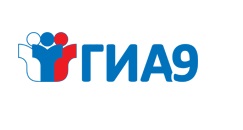 п.44. Условия сдачи ГИА для детей с ОВЗ,  детей-инвалидов и инвалидов
п.28. Обязанности члена ГЭК
п.29. Проверка экзаменационных работ
п.47, 48. Организация работы ППЭ
п.31. Деятельность конфликтной комиссии
п.49-51. Лица, присутствующие в ППЭ
п.32. Создание территориальных экзаменационных, предметных и конфликтных подкомиссий
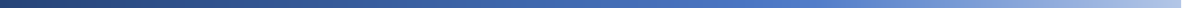 п.52. Доставка ЭМ в ППЭ. Печать КИМ в ППЭ
п.33. Решения подкомиссии оформляются протоколами
п.53. Автоматизированное распределение участников экзамена и организаторов по аудиториям ППЭ
п.34. Обязанности образовательных организаций
п.36-39. Сроки ГИА-9
п.54. Организация экзамена в ППЭ:
Инструктаж; выдача ЭМ и черновиков; заполнение регистрационных полей бланков; выдача ДБО №2.
п.40. Перерыв между проведением экзаменов по обязательным учебным предметам составляет                 не менее двух дней.
Порядок проведения ГИА-9
VII. Утверждение, изменение и (или) аннулирование результатов ГИА (функции ГЭК, конфликтной комиссии, сроки утверждения результатов и ознакомления с результатами)
п.55. Организация экзамена в ППЭ: соблюдение порядка, запреты
2021
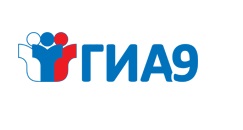 п.56. Удаление с экзамена, не завершение экзамена по объективным причинам
п.76. Повторная сдача в дополнительный период, подача заявления на ГИА в сентябре
п.57, 58. ОГЭ по иностранным языкам
IX. Прием и рассмотрение апелляций (организация работы конфликтных подкомиссий):
- письмо МОУО о приеме апелляций на экзамены по выбору;
прием и регистрация апелляций;
организация перепроверки апелляционных работ;
организация заседания конфликтной подкомиссии;
оформление решений конфликтной подкомиссии
п.59. ОГЭ по русскому языку
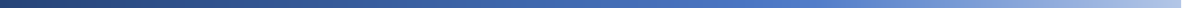 п.60. ГВЭ
п.61, 62. Завершение экзамена в аудитории и в ППЭ, хранение ЭМ до 1 марта следующего года
VI. Проверка экзаменационных работ участников ГИА и их оценивание (работа предметных комиссий)
Региональные документы
Приказы министерства образования, науки и молодежной политики Краснодарского края :
Схема организации и проведения ГИА по образовательным программам основного общего  образования в Краснодарском крае
 Инструкция по подготовке и проведению ГИА-9 в ППЭ Краснодарского края
Схема организации работы ПК и ТПК при проведении ГИА по образовательным программам основного общего образования
2021
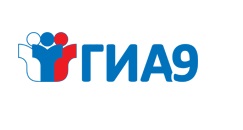 8
Региональные документы
(вспомогательные)
2021
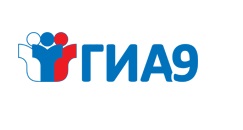 6. Инструктаж (после 10.00) для участника ОГЭ о комплектации ЭМ и о работе с бланками на экзамены:
7. Инструктаж (после 10.00) для участника ГВЭ о комплектации ЭМ и о работе с бланками на экзамены:
9
Региональные документы
Письмо министерства образования, науки и молодежной политики Краснодарского края  от 09.11.2020 года № 47-01-13-2516/20:
«Об организации профильного обучения и подготовке к проведению ГИА в 2021 году»
Определяет примерный перечень учебных предметов по выбору обучающихся для ГИА-9, соответствующих примерным профилям обучения на уровне среднего общего образования.
2021
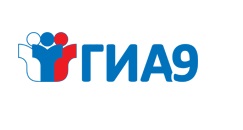 10
Региональные документы
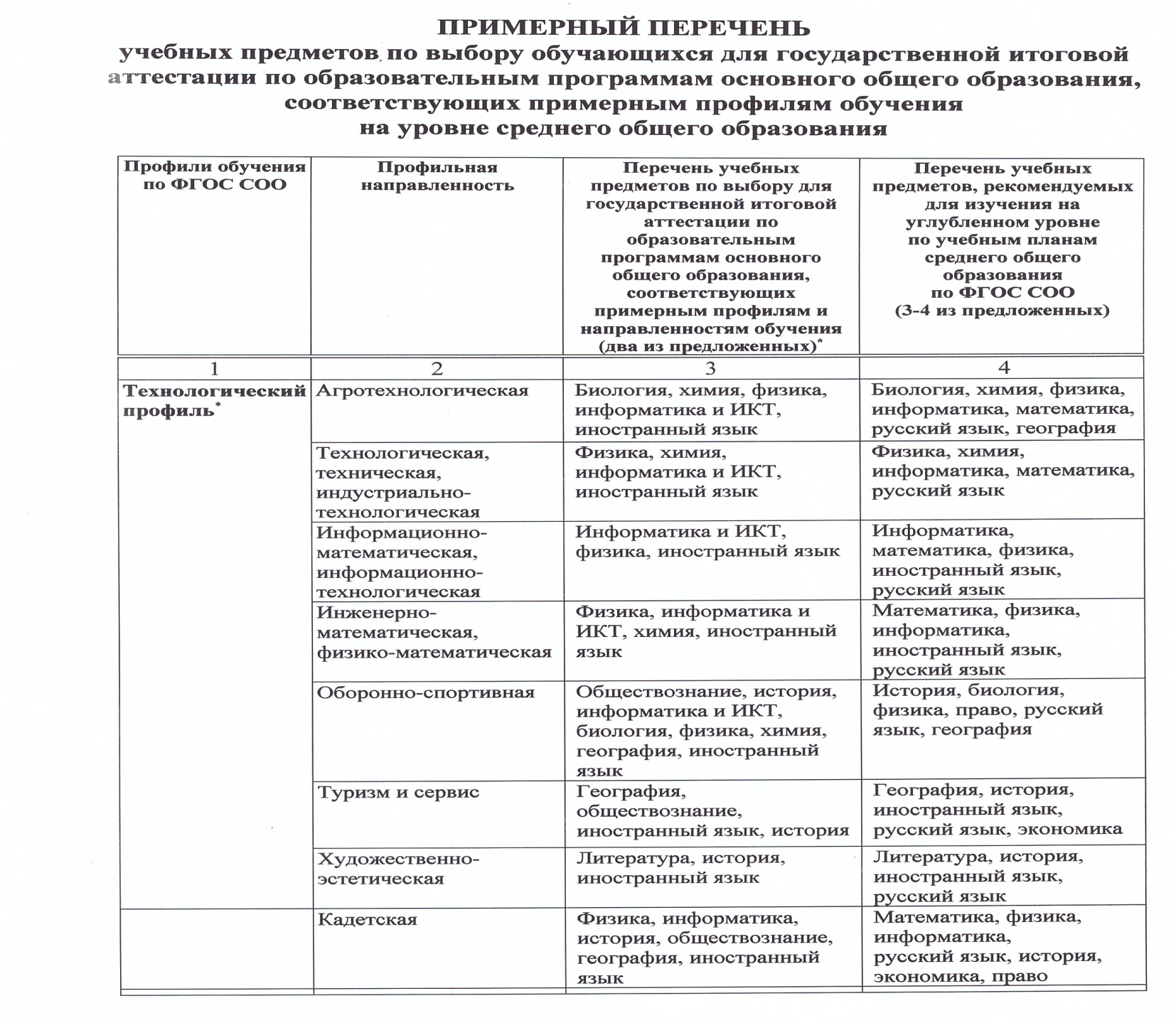 2021
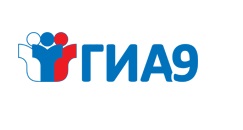 11
Региональные документы
2021
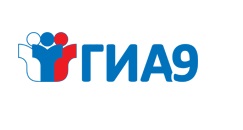 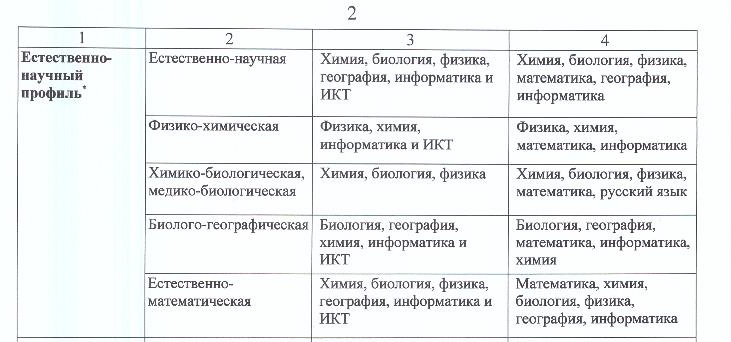 12
Региональные документы
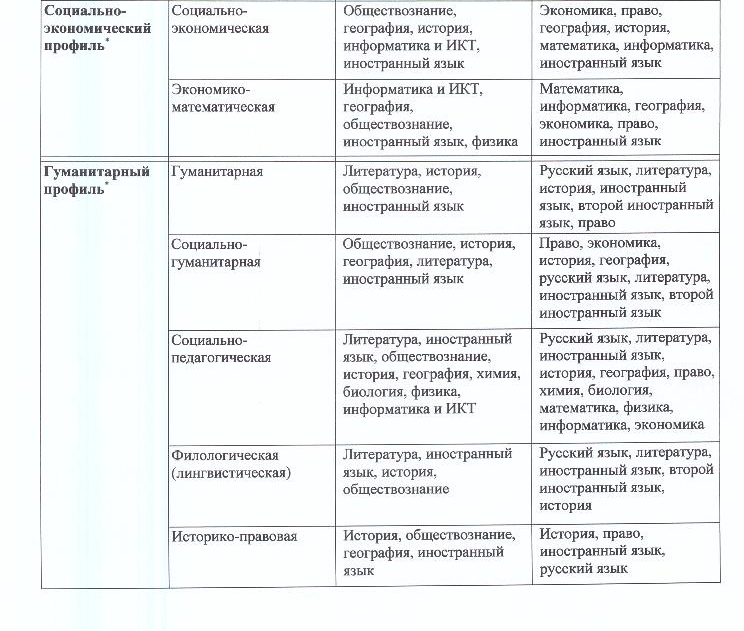 2021
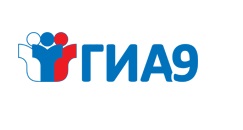 13
Региональные документы
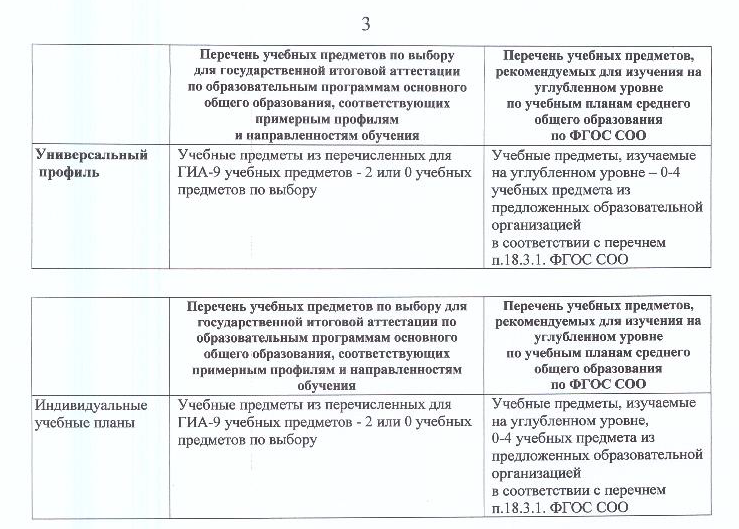 2021
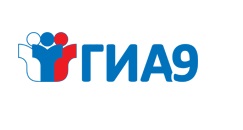 14